JACLP Article Types
Joseph Cerimele MD MPH
Deputy Editor, JACLP
Assistant Professor, Department of Psychiatry and Behavioral Sciences
University of Washington School of Medicine
CLP 2021Disclosure: Joseph Cerimele MD, MPH
With respect to the following presentation, there has been no relevant (direct or indirect) financial relationship between the party listed above (and/or spouse/partner) and any for-profit company which could be considered a conflict of interest.
Objectives
Describe article types in JACLP


Review example articles published in JACLP
3
Article Types in JACLP
Original Research Report

Reviews

Cases (Brief Case Report, Literature review with case report, C-L Case Conference) – discussed by Dr. Scott Beach later

Letter to the Editor – 

Editorial  

Special Article
4
Original Research Report
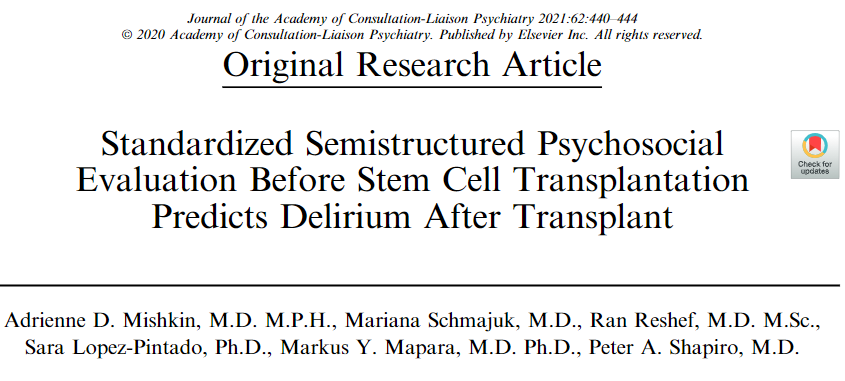 Original reports – Research, observations
3500 word max,


Also, observational data reports and scholarly evaluations of clinical programs:
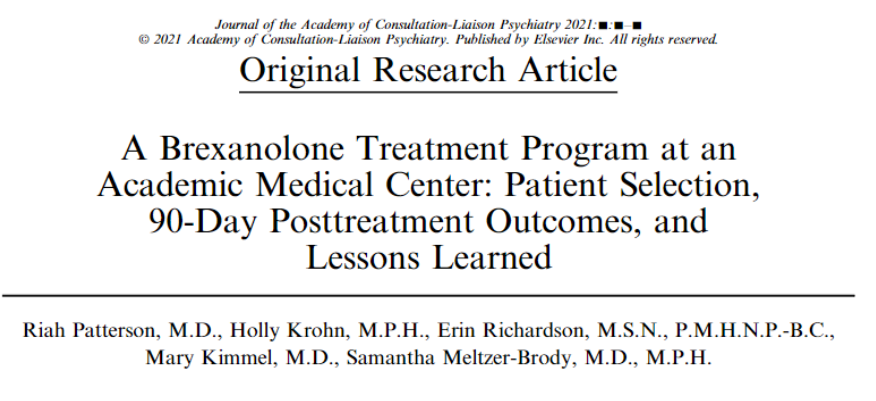 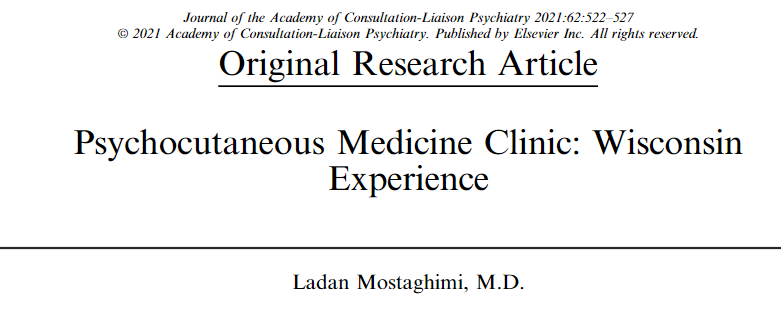 5
Reviews
Clinically-focused (3000 word max)
Narrative reviews
“We reviewed the current literature on…”





Systematic reviews (priority)
“We performed a systematic multidatabase search…”
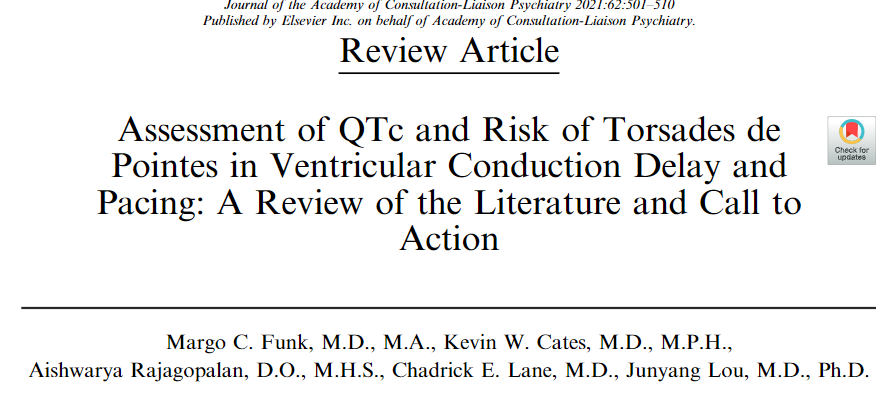 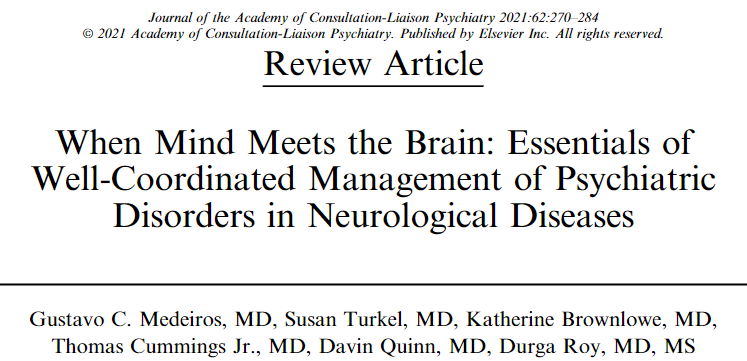 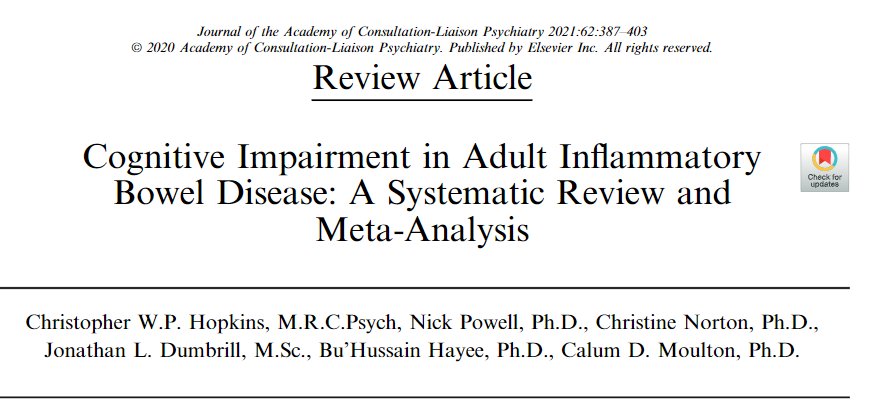 6
Letter to the Editor
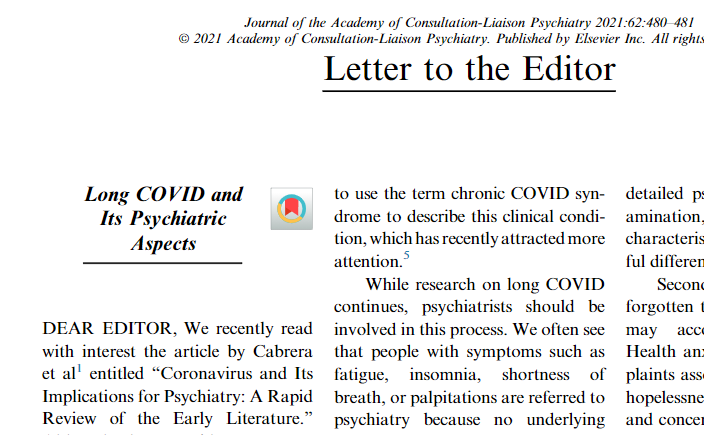 Comment on published articles
750 word max





Research letter
750 word max
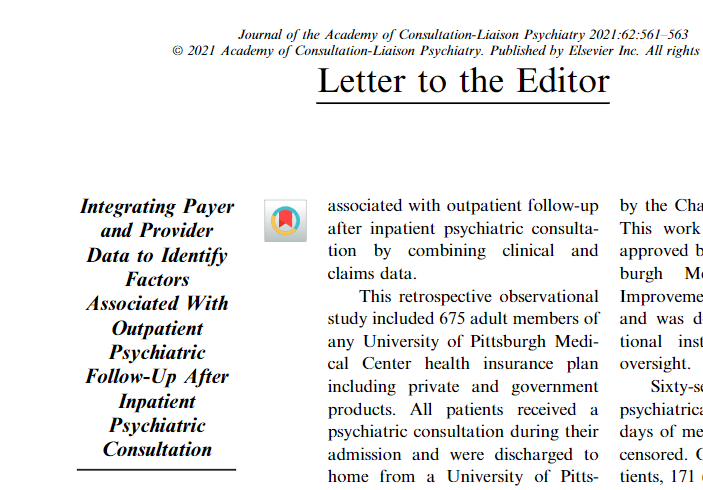 7
Special Article
Reports from workgroups, commentaries on policy, scholarly discussion of contemporary topics, 

“…do not fit into the other article types”

Usually  invited
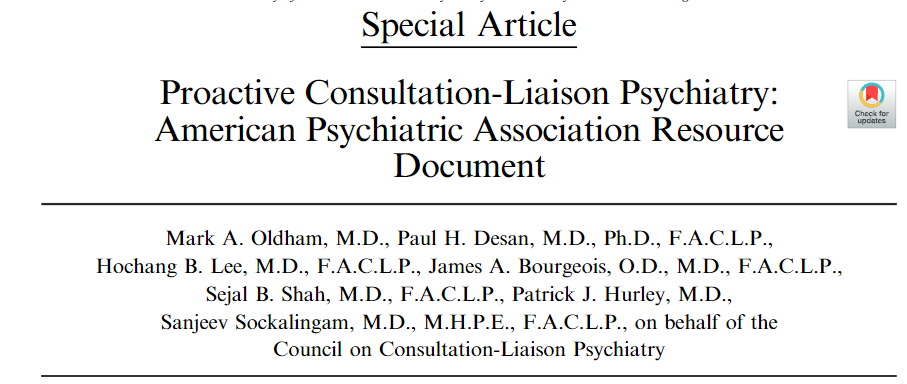 8
Editorial
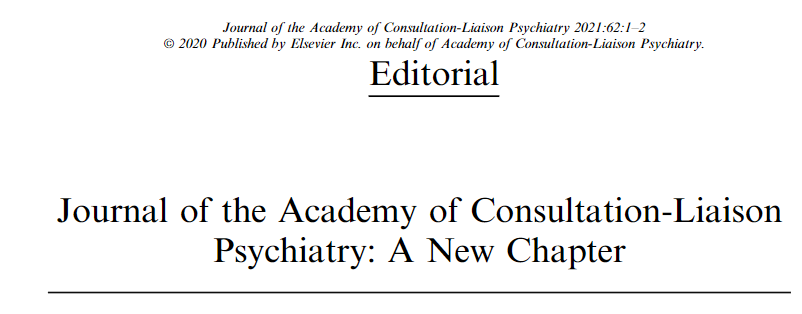 Written by editors, or invited


Comment on published articles



Or comment on major occurrences
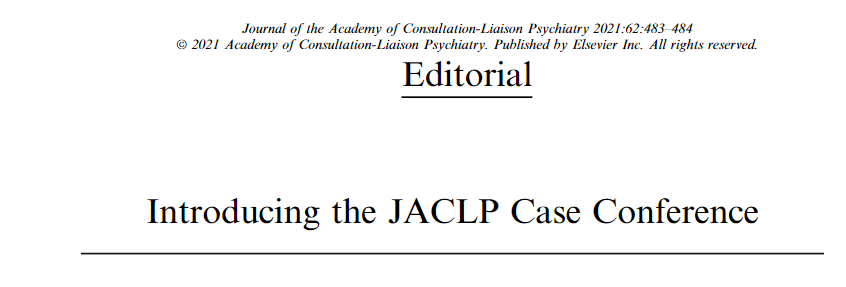 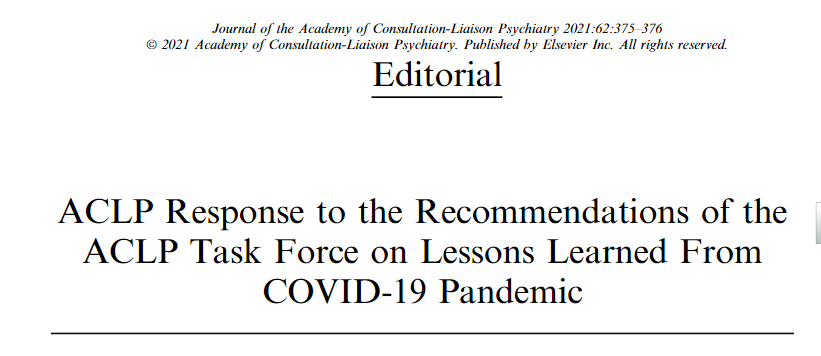 9